Защо се налага използването на инструменти за предварителна обработка на сорс кода на frontend приложения? Сравнявение между Webpack и Snowpack.Разглеждане на Snowpack.
Екип 7
Валентин Велчев, Марио Симеонов,          Калоян Механджийски, Виктор Стоянов
Какво представляват инструментите за предварителна обработка на сорс кода?
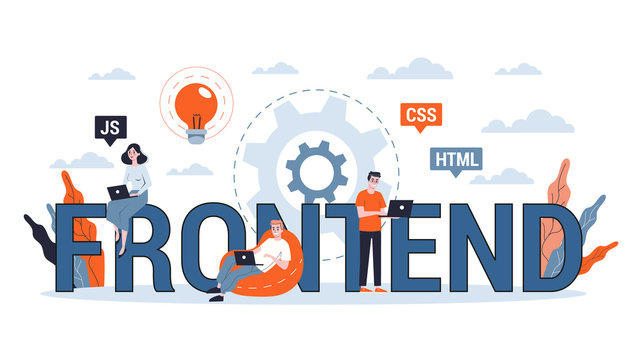 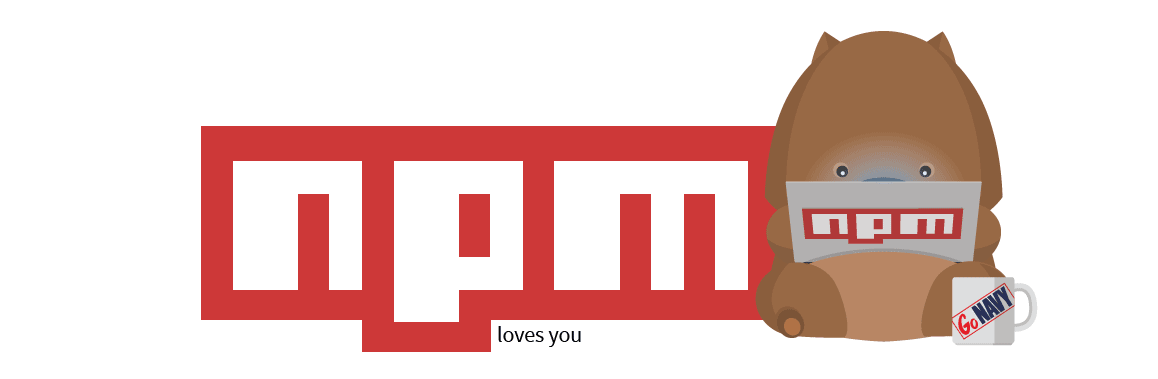 Лесен за употреба
Грижи се за “зависимостите” на проекта
Алтернативи
Основни команди
Инсталиране на пакет

    -локално
	npm install [package name] 
	npm install typescript    -глобално
	npm install -g [package name] 
Деинсталиране на пакет 

	npm uninstall -g [package name]
package.json
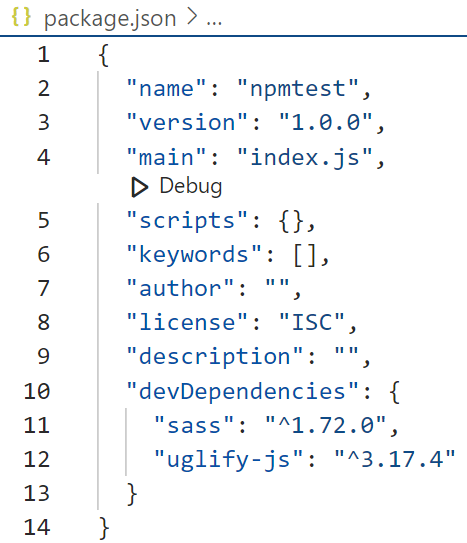 npm init [--y]

npm install [package name]
npm install –save-dev [package name]

npm install
npm install --prod
npm install --dev
Алтернативи на npm
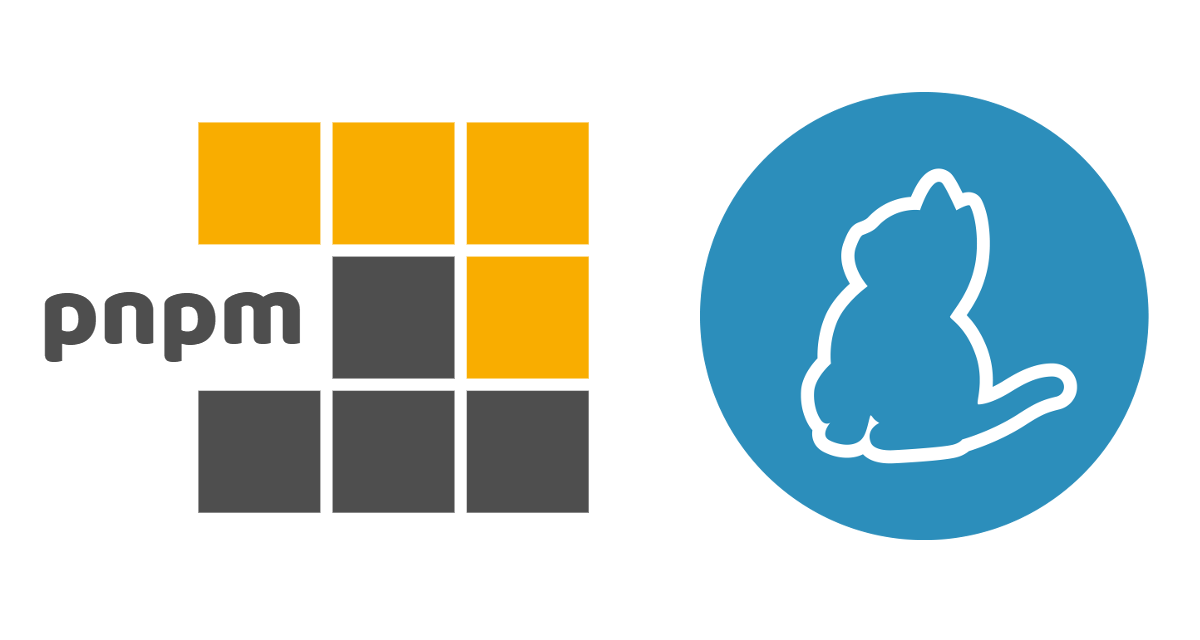 Инструменти за минификация на кода
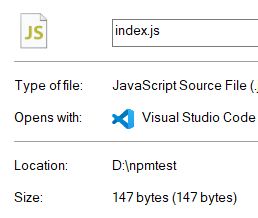 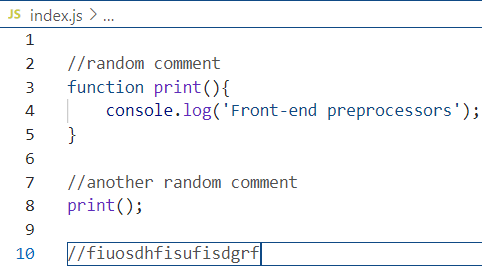 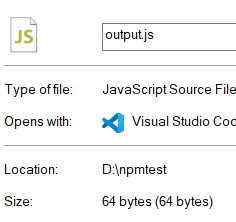 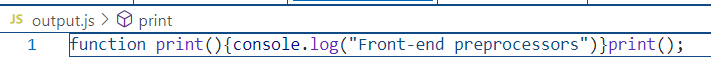 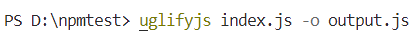 npm install uglify-js
Минификация на CSS
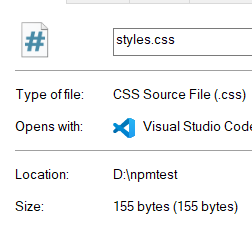 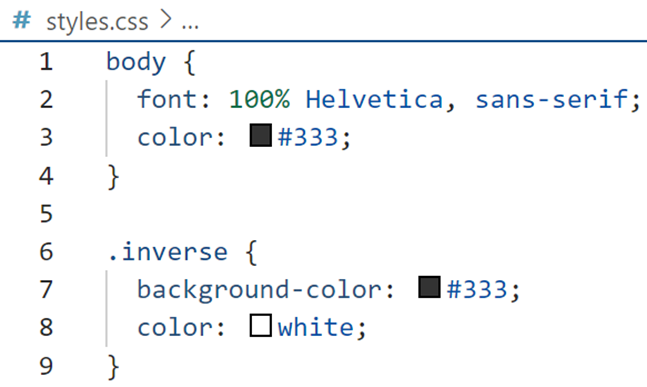 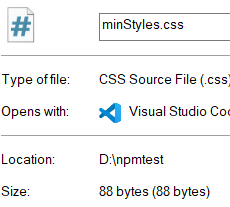 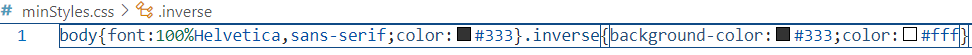 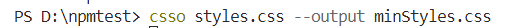 npm install csso-cli
Инструменти за предварителна обработка на CSS
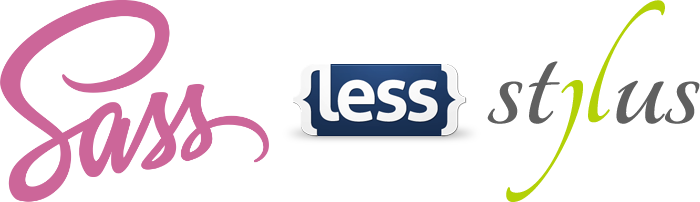 npm install sass
npm install less
npm install stylus
Sass примери
Модули
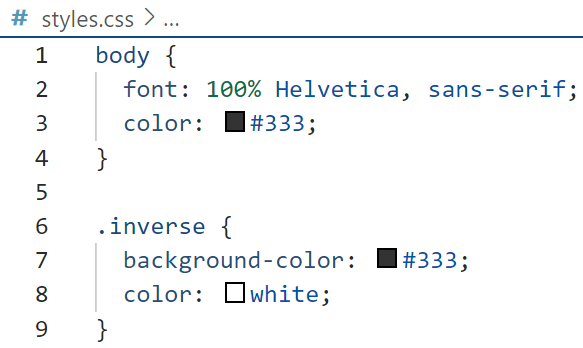 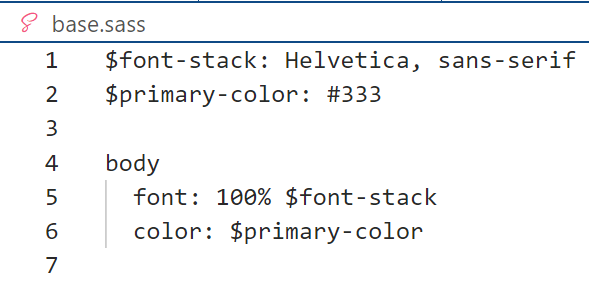 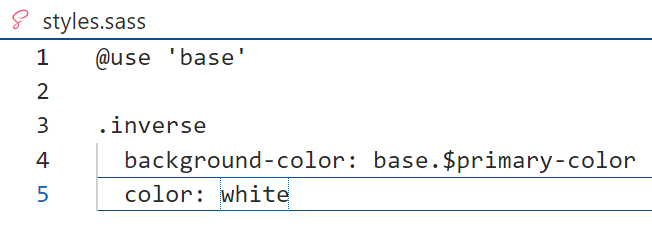 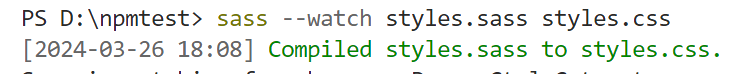 Mixins
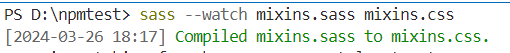 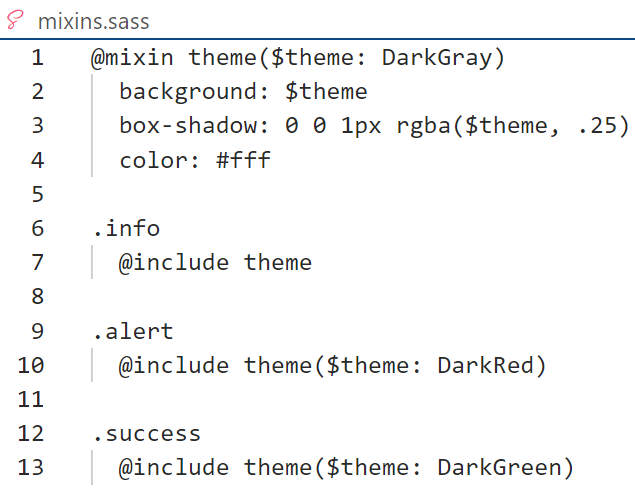 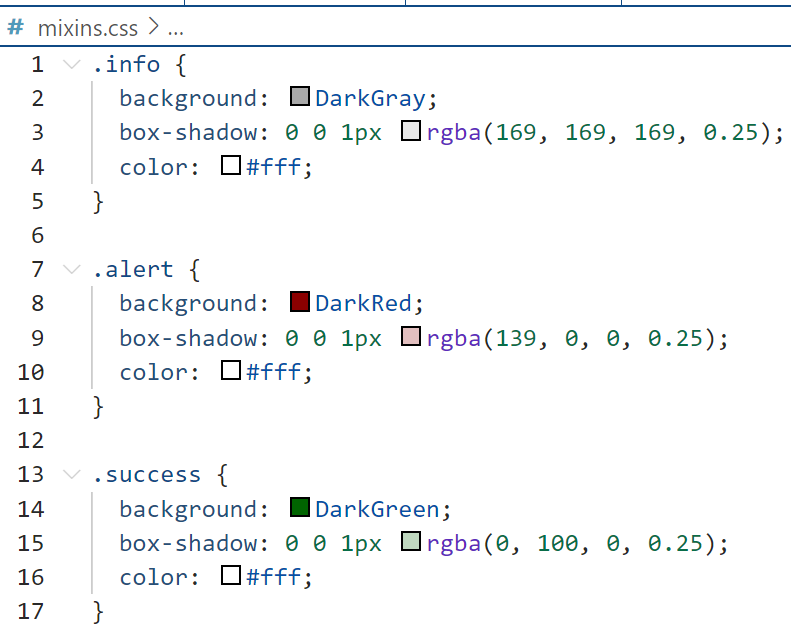 Транспилиране
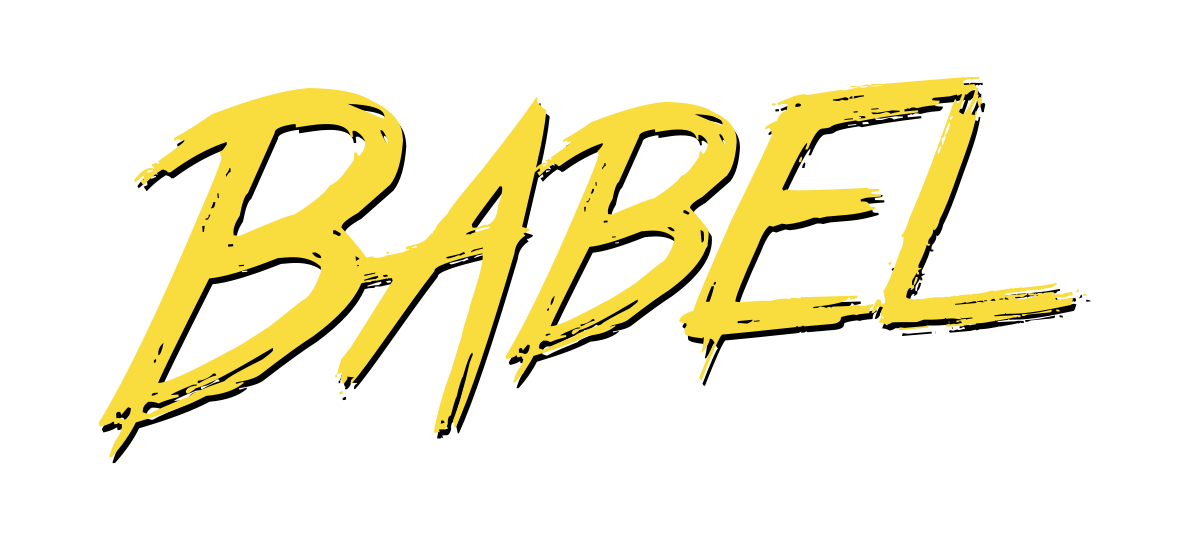 Съответствие на кода и стандарти
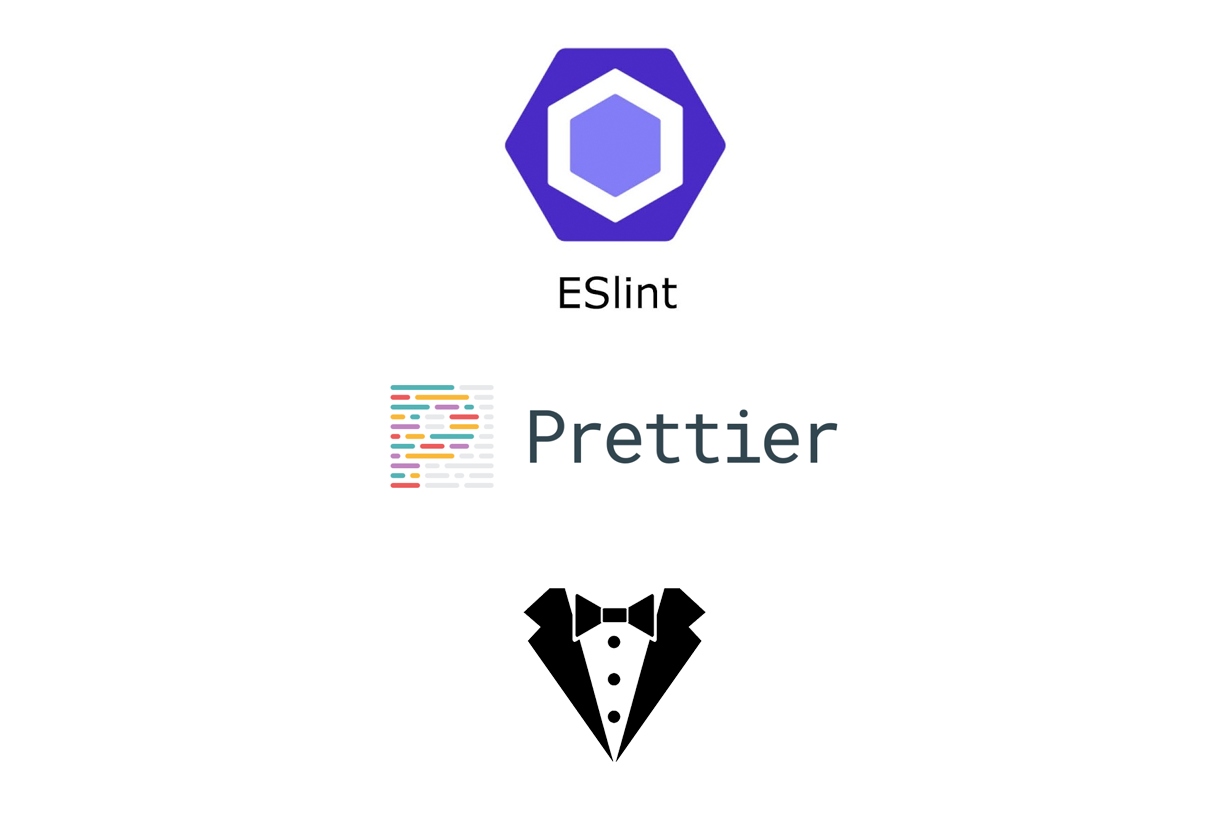 Линтиране – npm install 
eslint
 
- npm install stylelint


Форматиране
Formatter vs Linter
ESlint
Stylelint
Prettier
Бъндлъри
WEBPACK & SNOWPACK
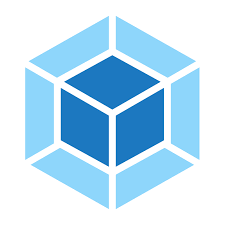 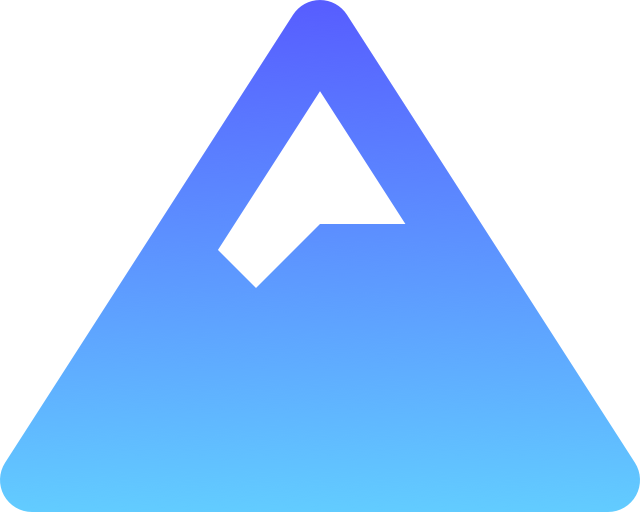 Сравнение:
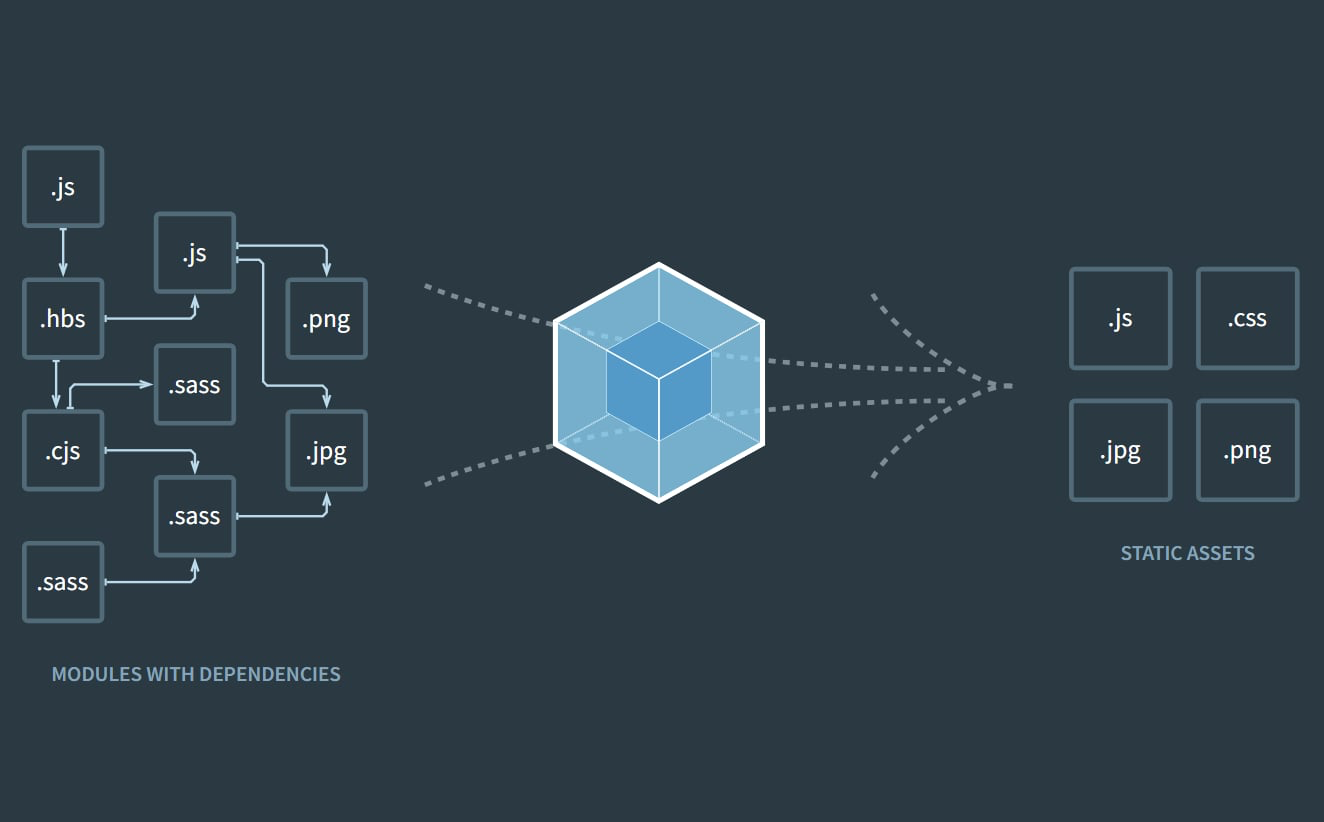 Основни принципи на подредения подход и защо се използва?
Структуриране на папките
Модулност и компонентен подход
Разделяне на отговорности
По-лесна поддръжка
Ефективност на екипа
WEBPACK
Рекомпилация за всяка промяна
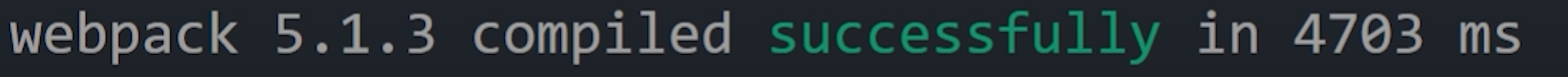 SNOWPACK
JS ES модулна система пише директно в браузъра
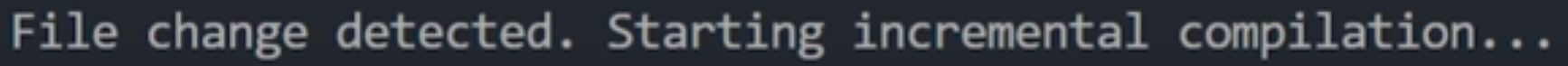 Unbundled (разбъркан) подход на кеширане - Snowpack
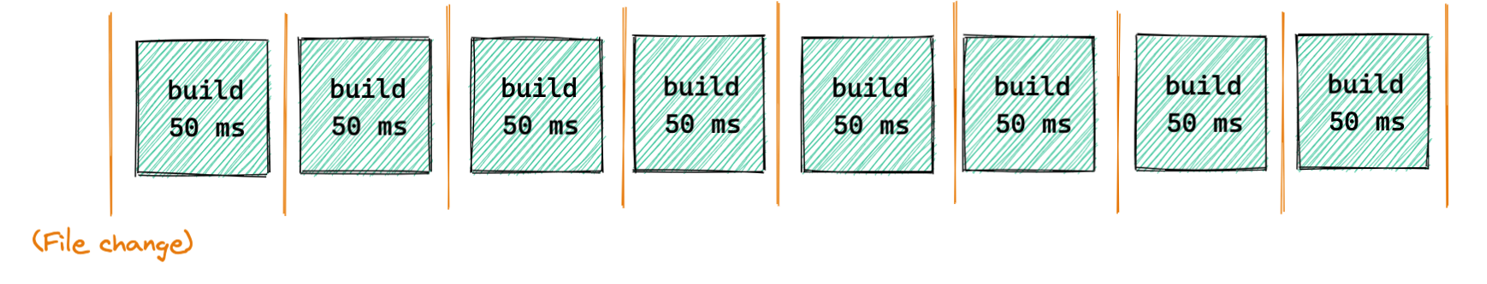 Bundled (подреден) подход на кеширане - Webpack
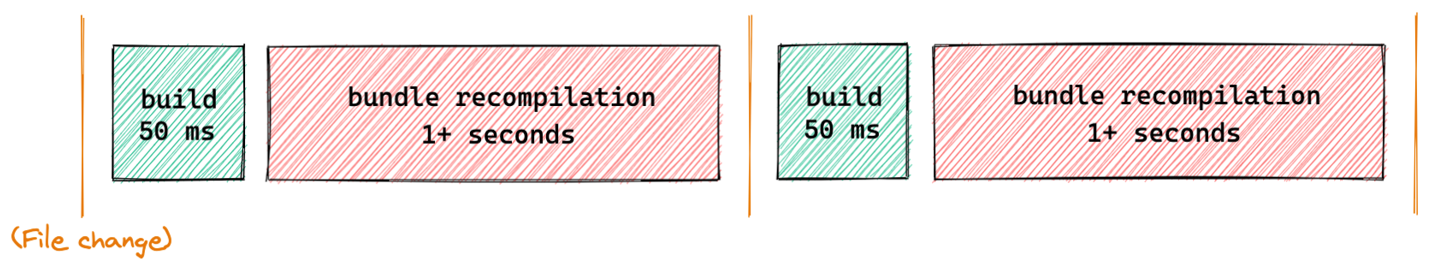 Кратко обобщение:
Snowpack е модерен и лек инструмент за билдване на малък уеб девелопмент.



Webpack е по-мощен инструмент за билдване. Той предлага широка гама от възможности за конфигурация и оптимизация на сорс кода.
Snowpack демонстрация
Благодарим за вниманието!